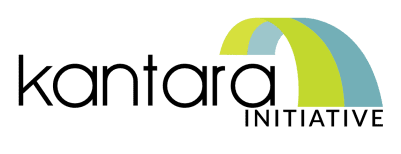 Host System
Remote Identity Verification Workflow V2.0 Nov 6, 2024, Kantara Deepfake-IDV Workgroup
Reference Data
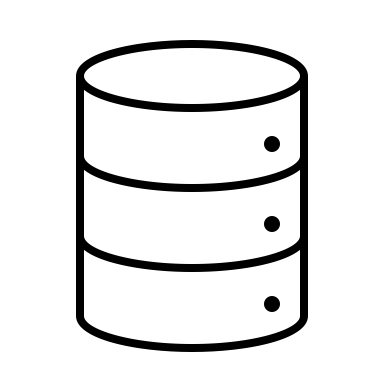 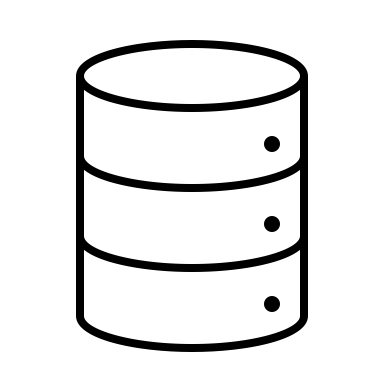 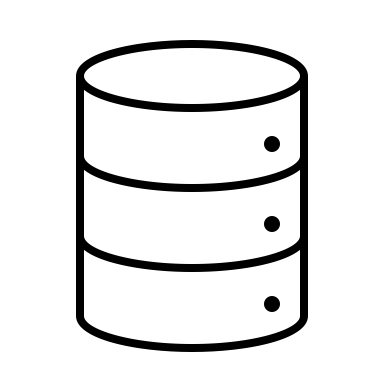 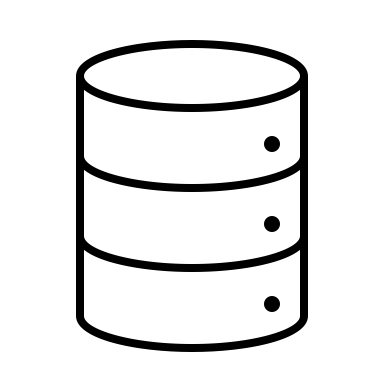 Automated Workflow
Baseline IDV Process
Live Biometric Capture Channel
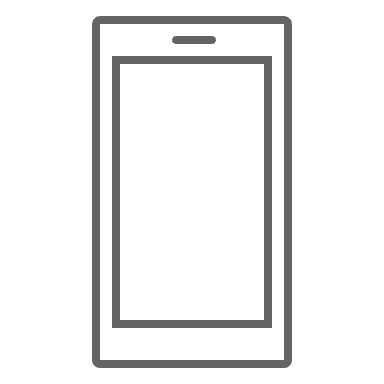 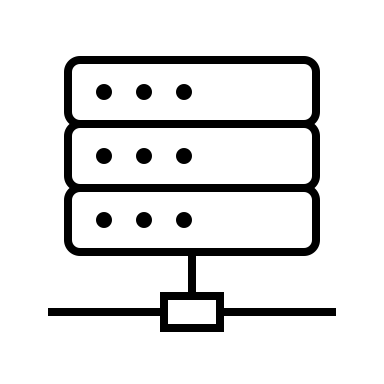 Edge Device
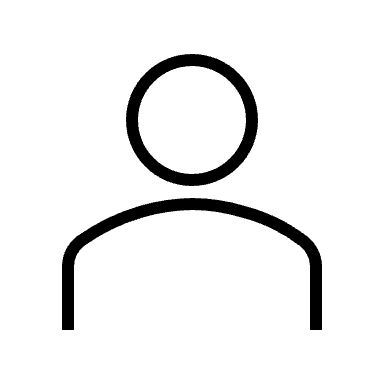 Signal Processing
Data Capture
IDV Decision
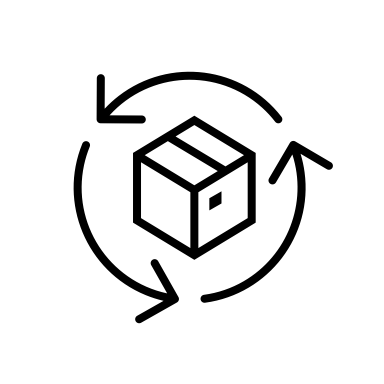 Identity Document Capture Channel
Accepted
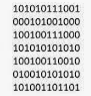 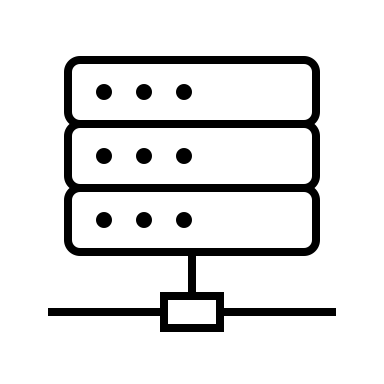 Edge Device
Rejected
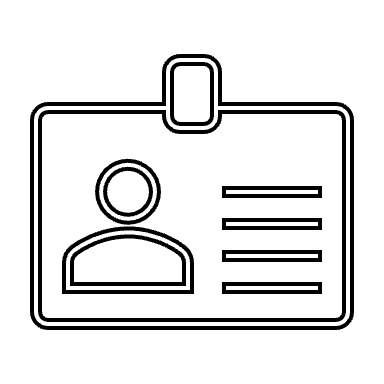 Data Capture
Comparison
Environmental Risk Factors Channel
Adjudicate
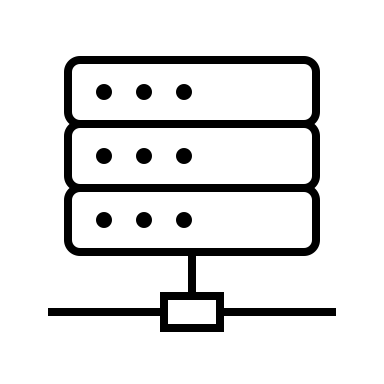 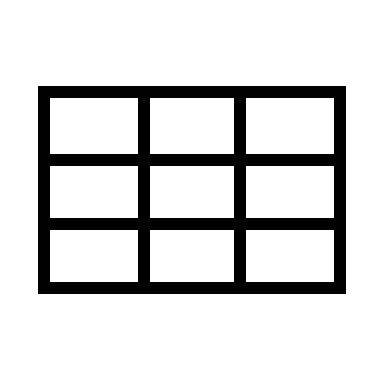 Edge Device
Signal Processing
Data Capture
IDV Decision
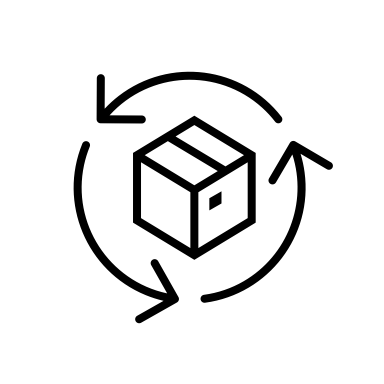 Manual Workflow
Process used for opt-out and/or exception handling
Edge Device
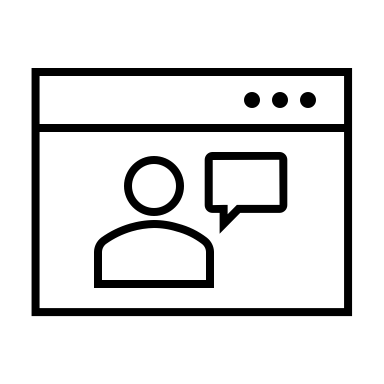 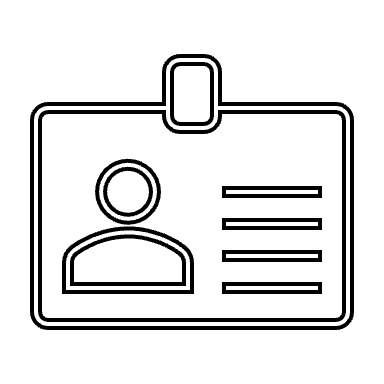 Accepted
Document
Review
Live Video Chat
Rejected
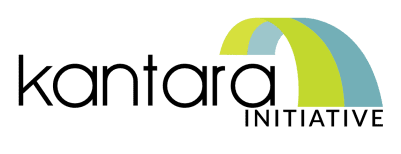 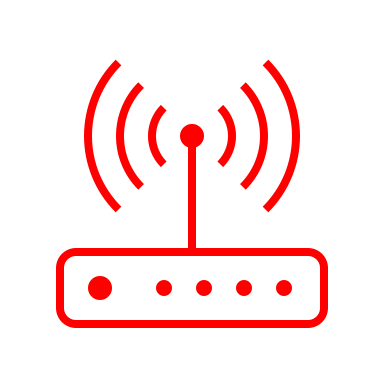 Host System
Remote Identity Verification Workflow V2.0 Nov 6, 2024, Kantara Deepfake-IDV Workgroup
Reference Data
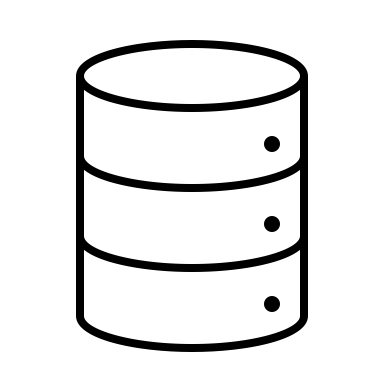 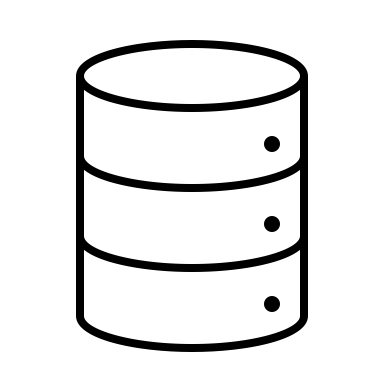 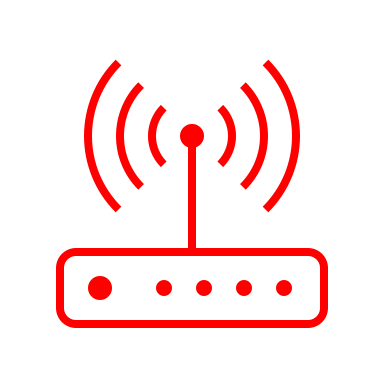 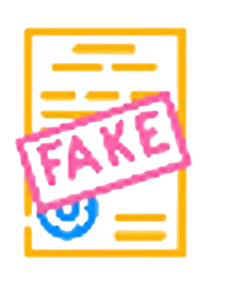 8
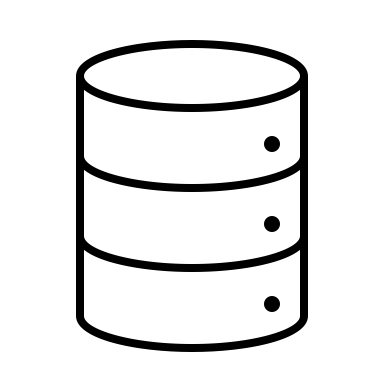 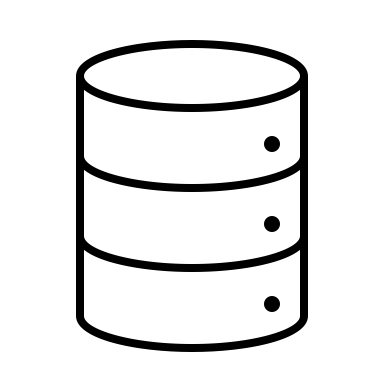 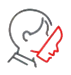 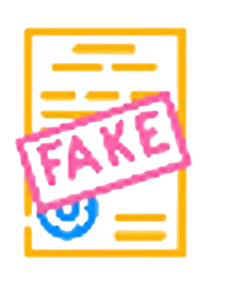 9
Automated Workflow
Baseline IDV Process
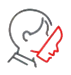 Live Biometric Capture Channel
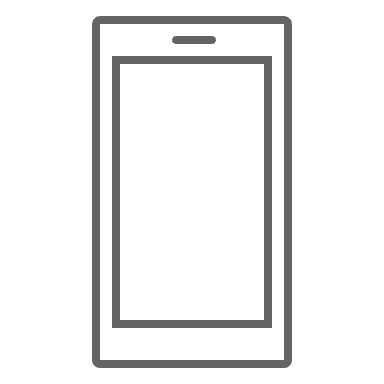 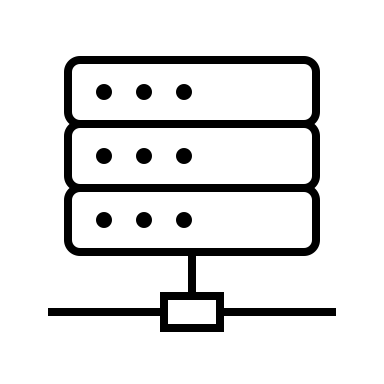 Edge Device
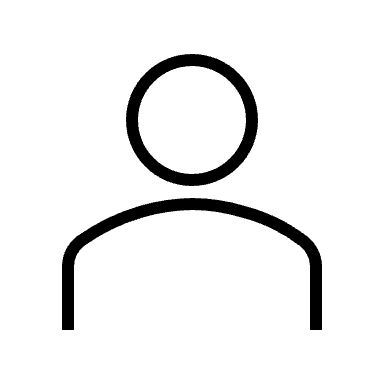 2
1
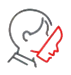 Signal Processing
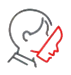 Data Capture
IDV Decision
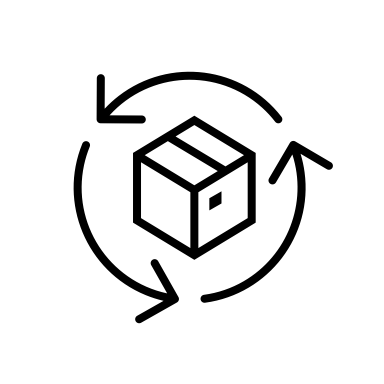 Identity Document Capture Channel
Accepted
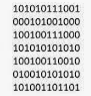 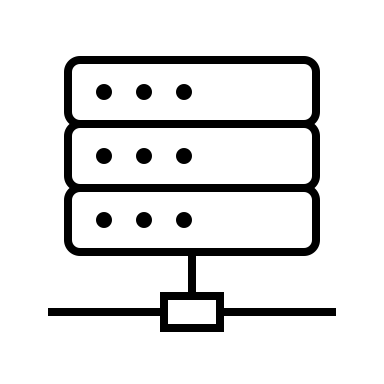 Edge Device
Attack Types
Rejected
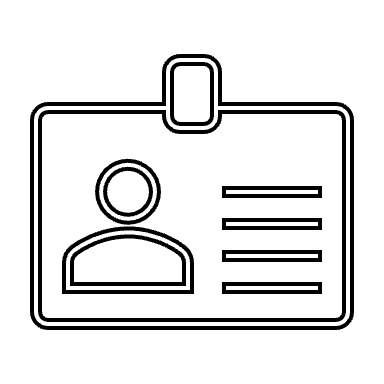 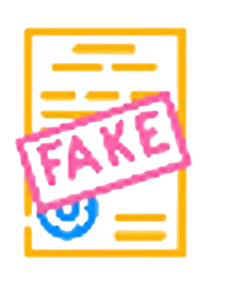 Document
3
4
Signal Processing
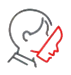 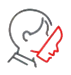 Data Capture
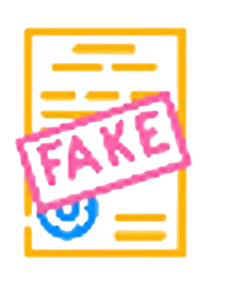 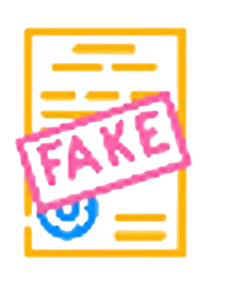 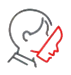 Biometric
Comparison
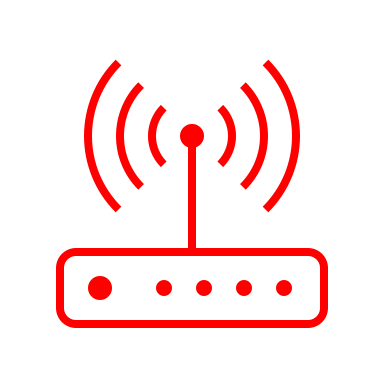 Other Data/Signal
Environmental Risk Factors Channel
Adjudicate
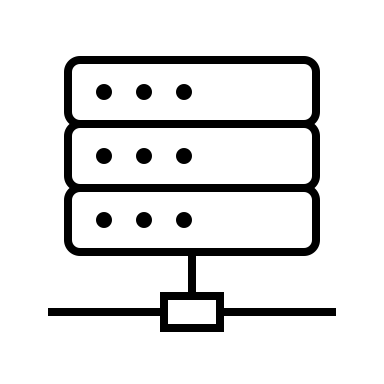 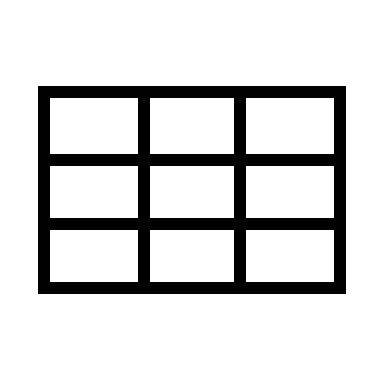 Edge Device
6
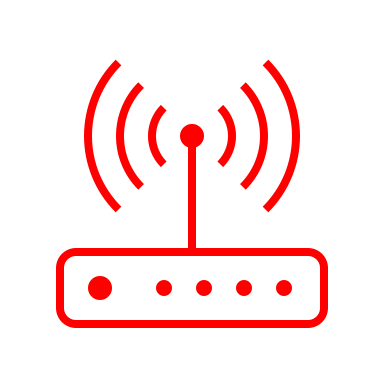 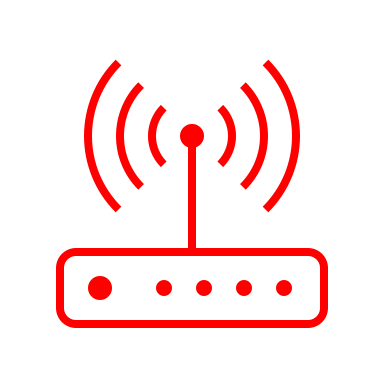 5
Signal Processing
Data Capture
Attack Vectors
DF Physical Presentation Attack 
DF Injection Attack 
DF/Modified document; Synthetic ID document
DF/Synthetic Document Injection Attack
Modified or Synthetic Data
Modified or Synthetic Injection Data
DF in live video chat
Reference Data Injection
Insider threats
IDV Decision
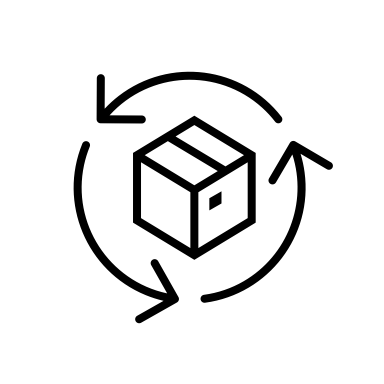 Manual Workflow
Process used for opt-out and/or exception handling
Edge Device
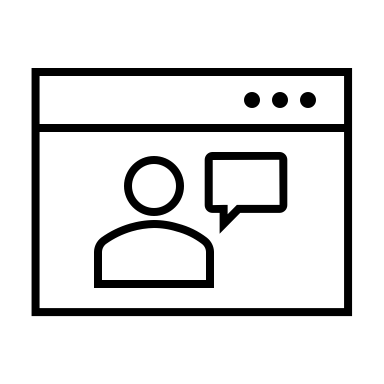 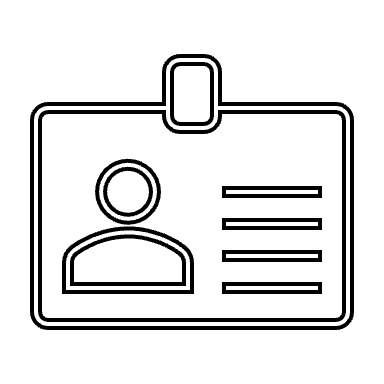 Accepted
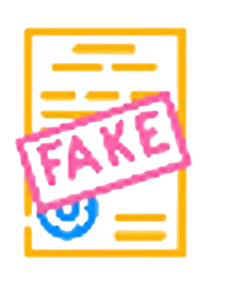 7
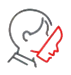 Document
Review
Live Video Chat
Rejected